2024-12-04
Verksamhetsplan 2025
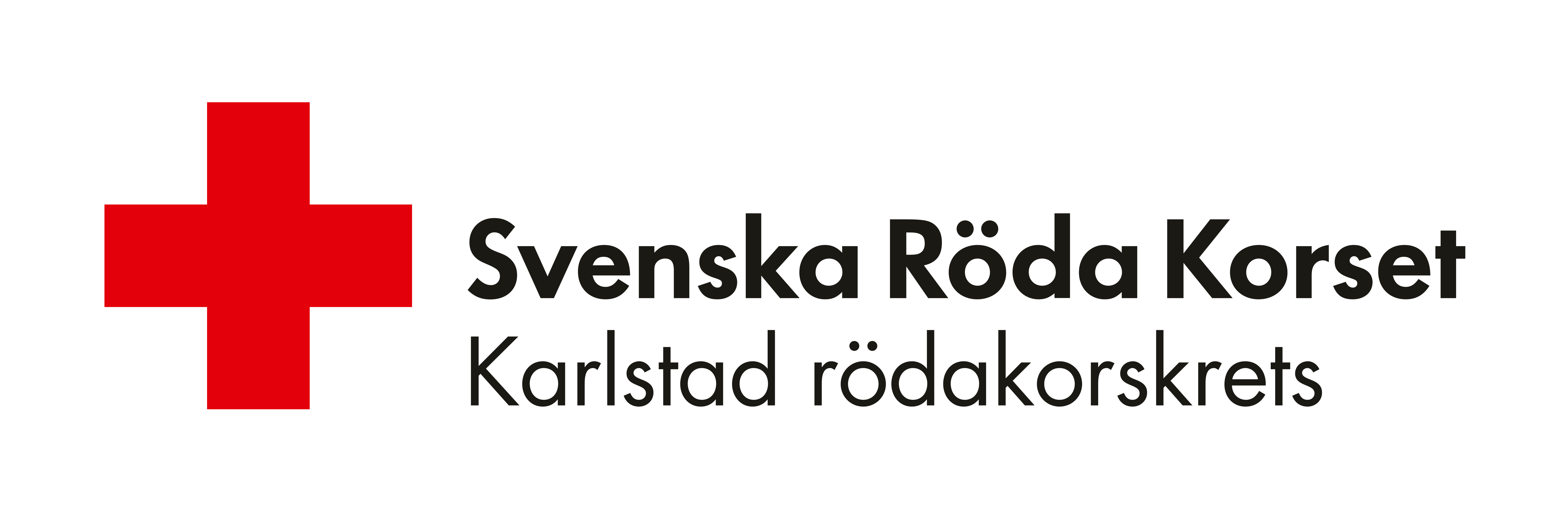 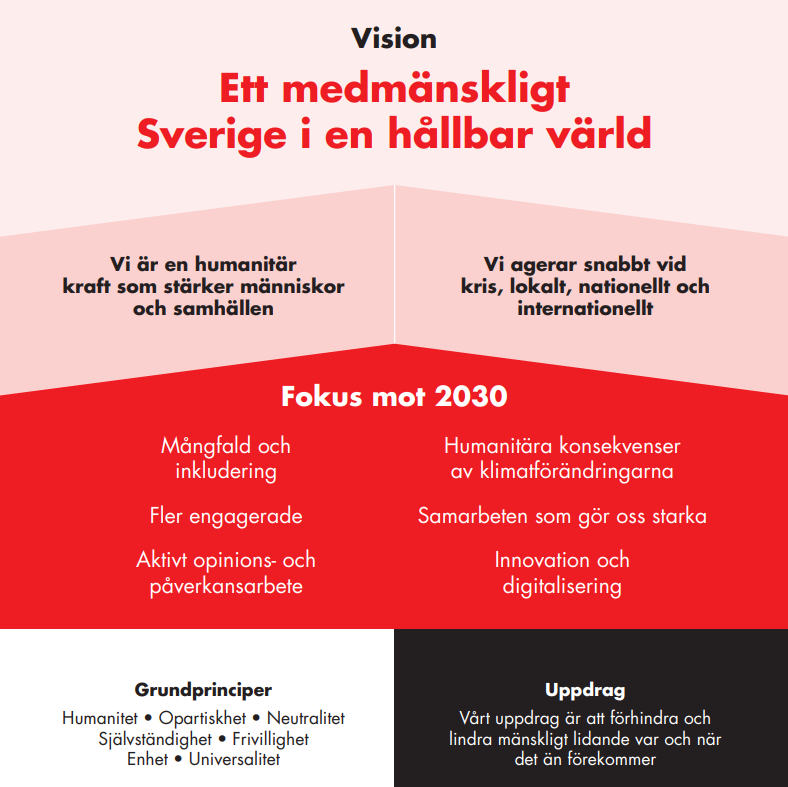 Karlstad rödakorskrets har sin Verksamhetsplan 2024 baserad på den nya strategin för 2024-2030. Alla fokusområden i strategin finns inte med 2025 utan de kommer att infogas mer och mer i kommande planer.
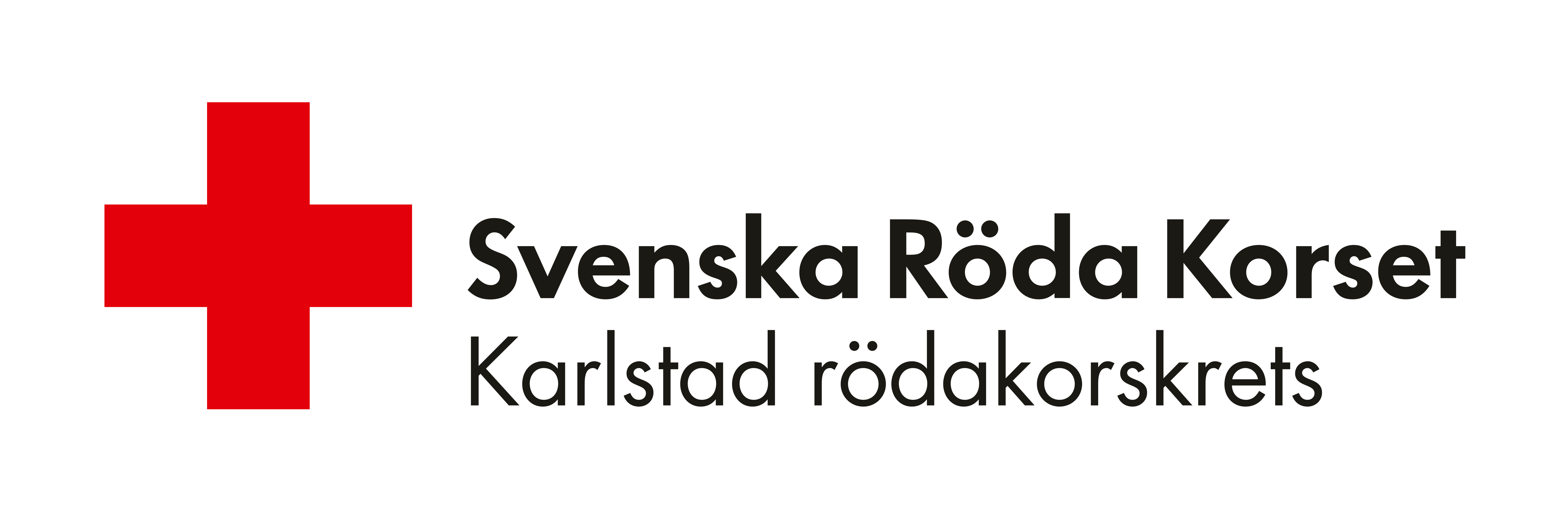 Följande strategiska områden finns i VP 2024 beslutade av styrelsen 2023-11-06
Mångfald och inkludering med fokus på hälsofrämjande aktiviteter och involvering
Samarbeten som gör oss starka
Humanitära konsekvenser av klimatföränd- ringar
Fler engagerade med ökad kommunikation
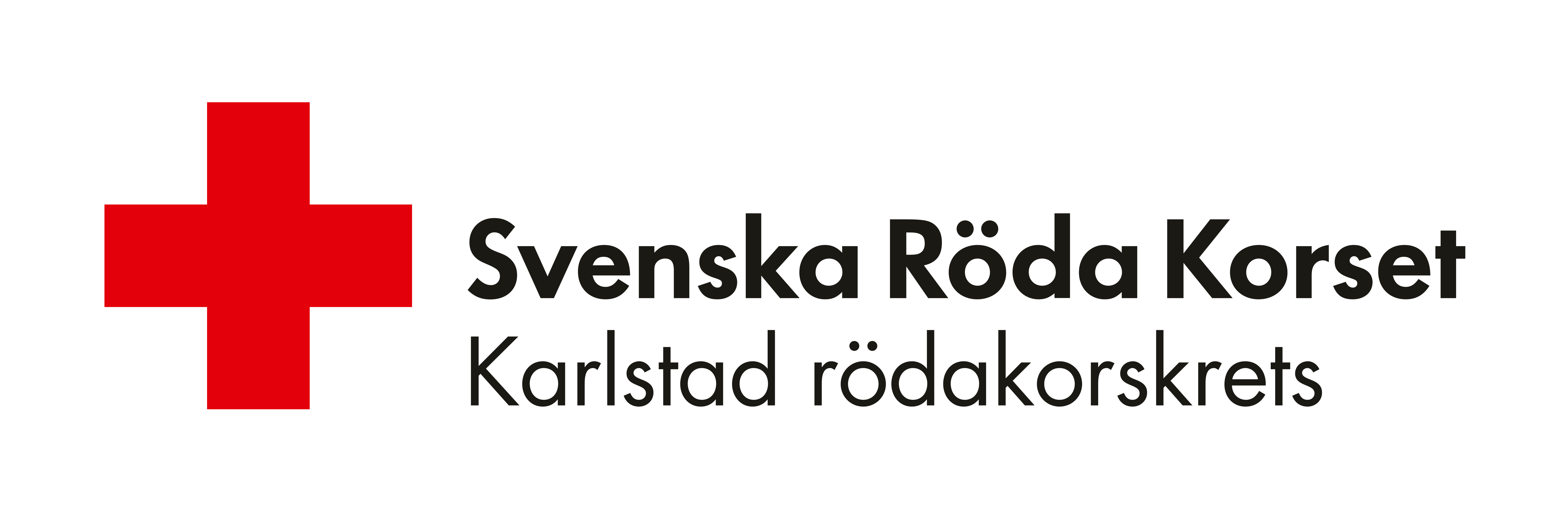 Karlstadkretsens Övergripande Verksamhetsplan 2025
Planen  baseras på:
Strategin 2024-2030
Styrelsens uppdrag, föreningsutveckling, frivilligvård, medlemsvård, kommunikationsstrategier
Arbete inom SecondHand Karlstad och Molkom samt insamlingar i bössor
Verksamheternas planer för 2025 där varje frivilliggrupp lämnat in planer och äskat medel för kommande år planerade arbete 
- Behovsanalyser under 2024; Socialt Hållbara samhällen (SHS), Medföljarservice m.fl.

2025 kommer blir ett utvecklingsår där Styrelsens huvudmål är:
Tillse att funktionella lokaler finns för olika former av verksamheter
Ge stöd inom området Lokala Humanitära Behov (LHB)
Iscensätta framkomna behov i undersökningen Socialt Hållbara samhällen med dess utökning gällande behov inom Kronoparken och Rud.
Starta upp, och utöka, funktionen Röda Kors-värdar på Centralsjukhuset Karlstad (CSK)
Fortsätta att genomföra gemensamt beslutat utbildningsspår generellt
Få ökad kunskap, teoretiskt och praktiskt, inom området kris och väpnad konflikt, internt och externt
Övergripande mål 2025
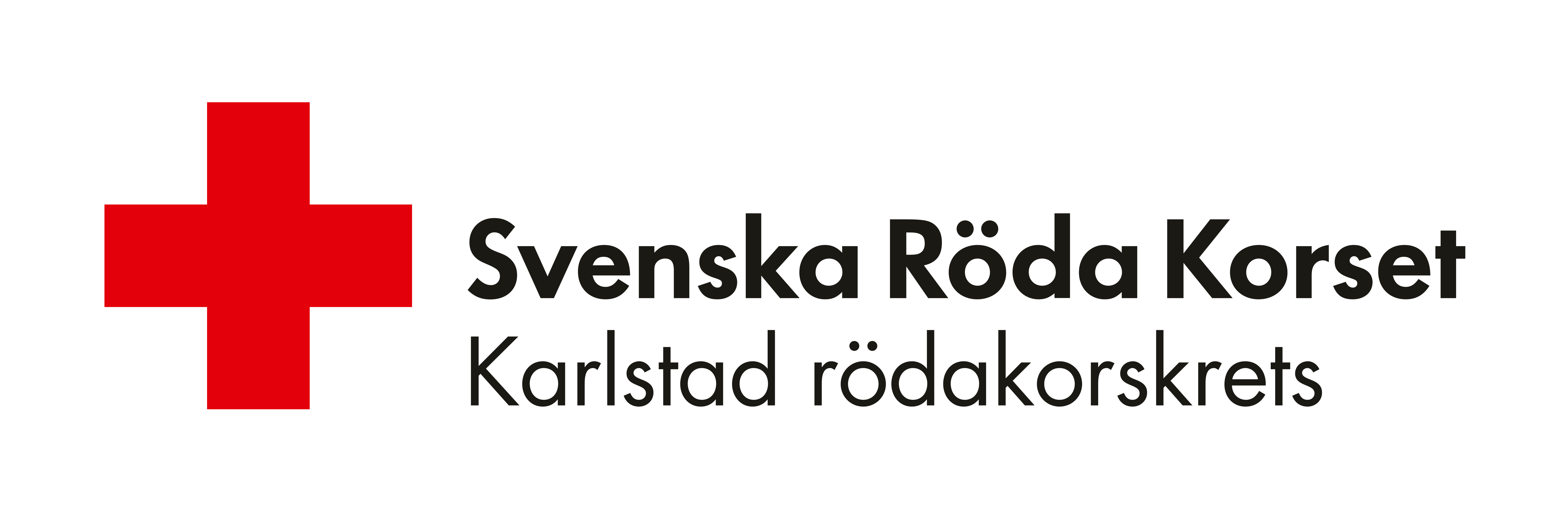 Övergripande mål 2025
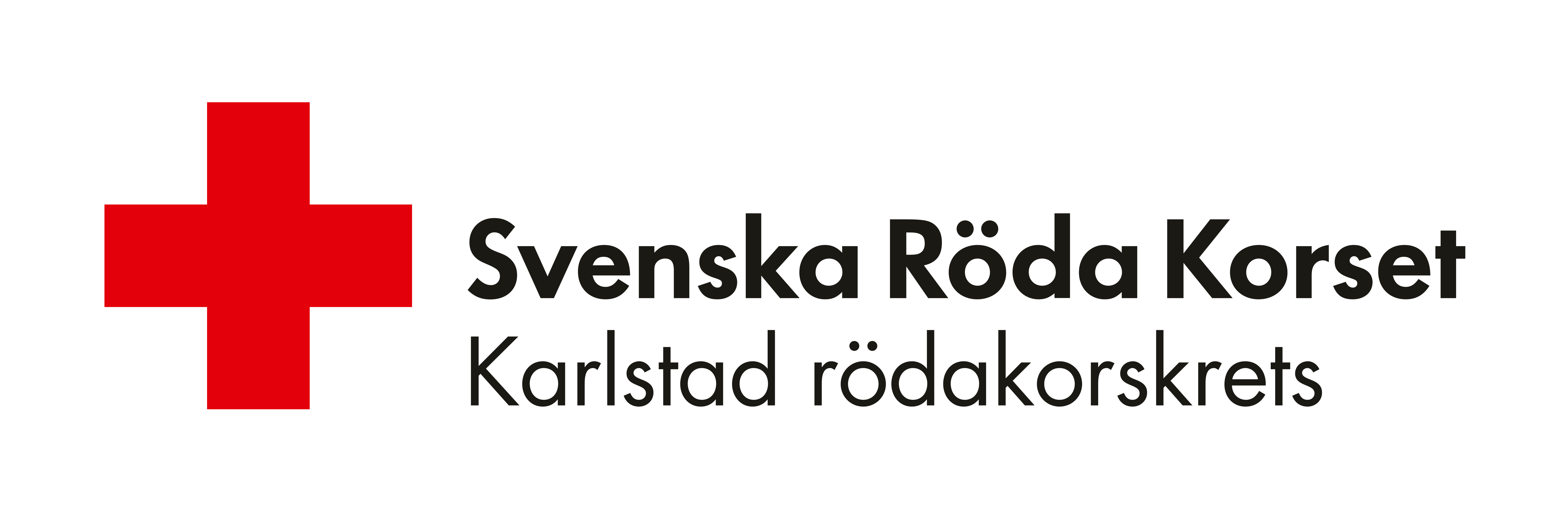 Övergripande mål 2025 fortsättning
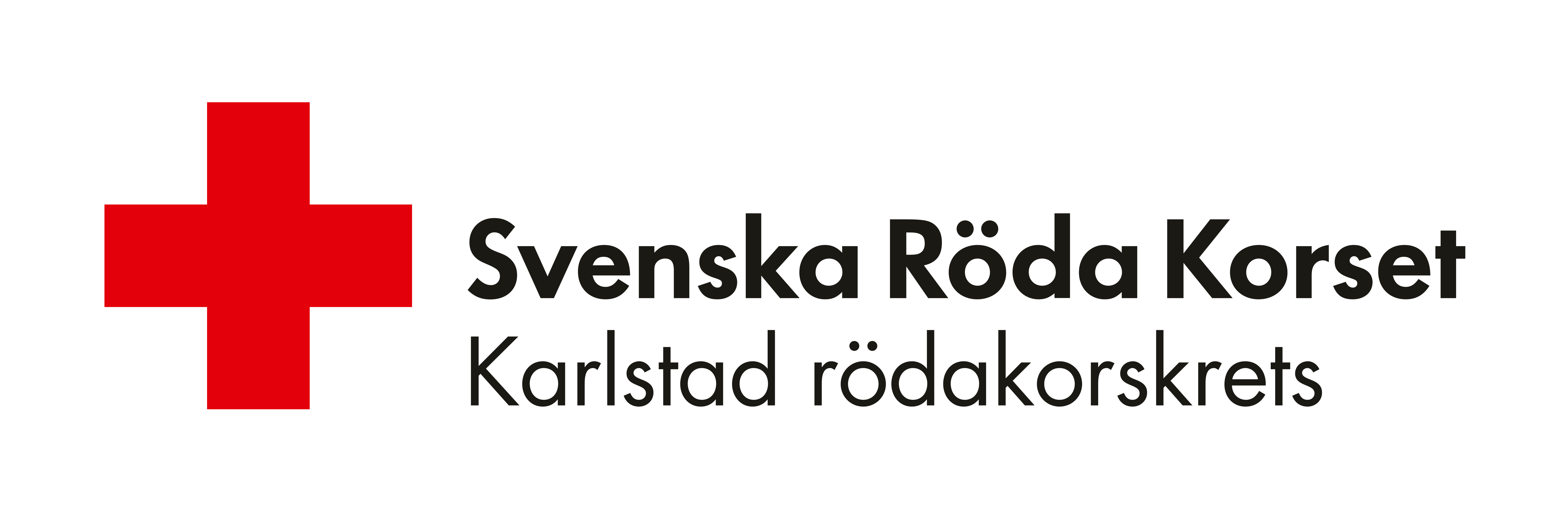 Mer specifika verksamhetsmål 2025
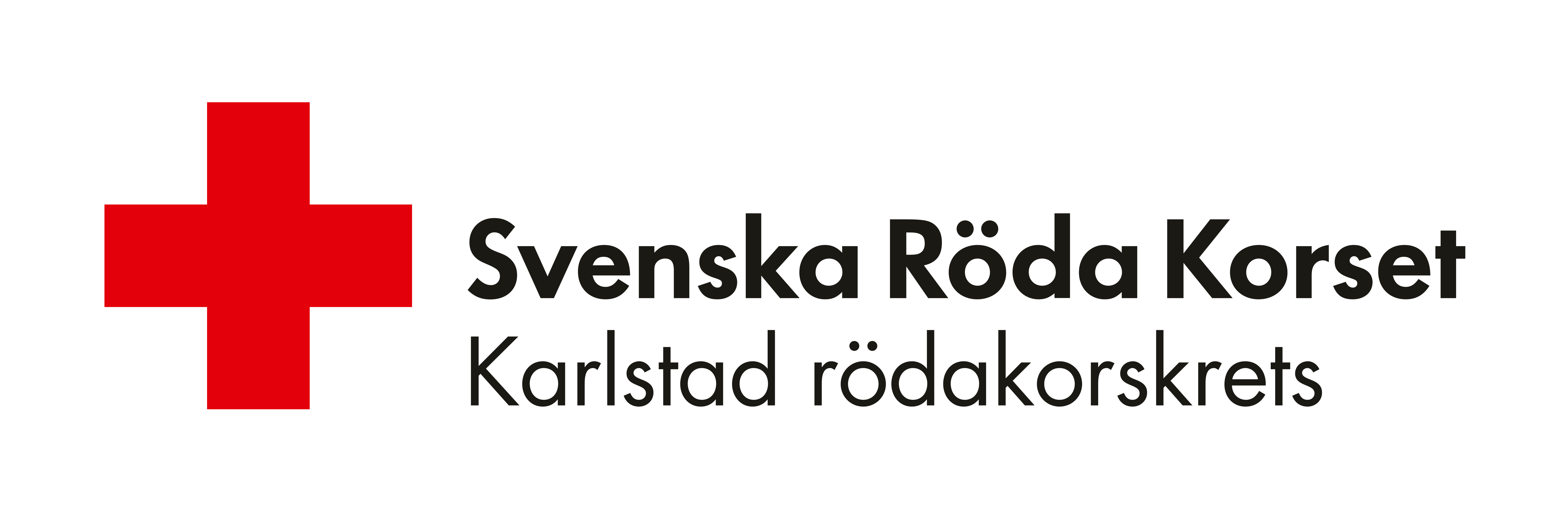 Mer specifika verksamhetsmål 2025
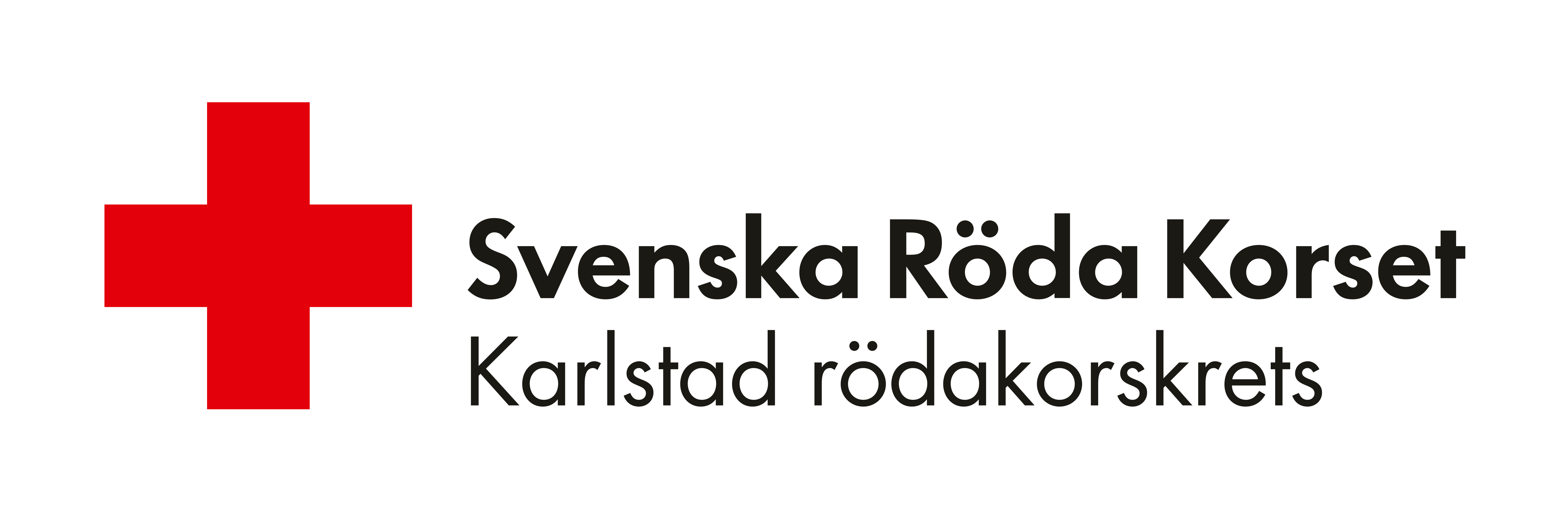 Mer specifika verksamhetsmål 2025
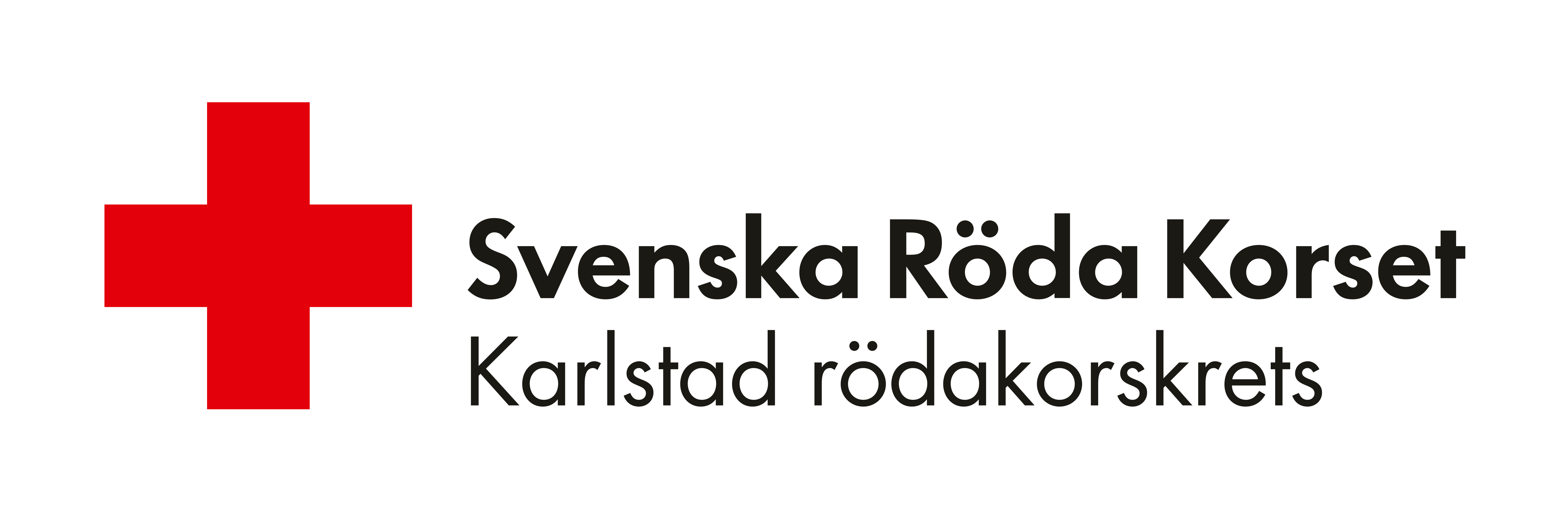 Mer specifika verksamhetsmål 2025
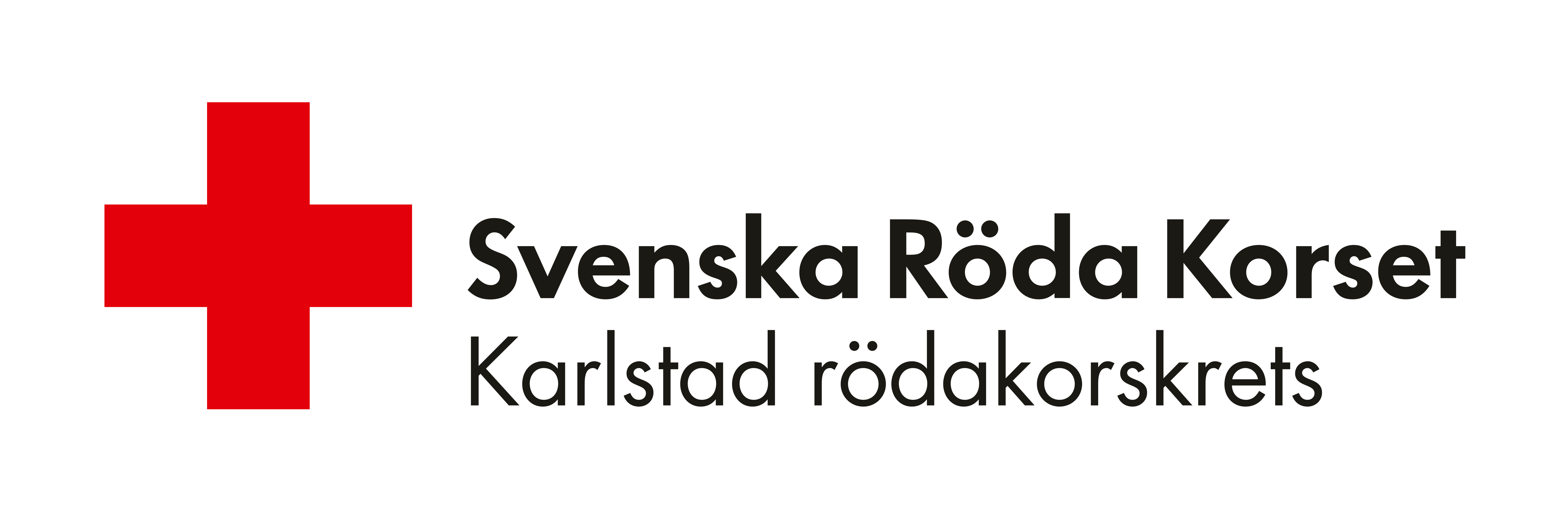 Mer sprcifika verksamhetsmål 2025
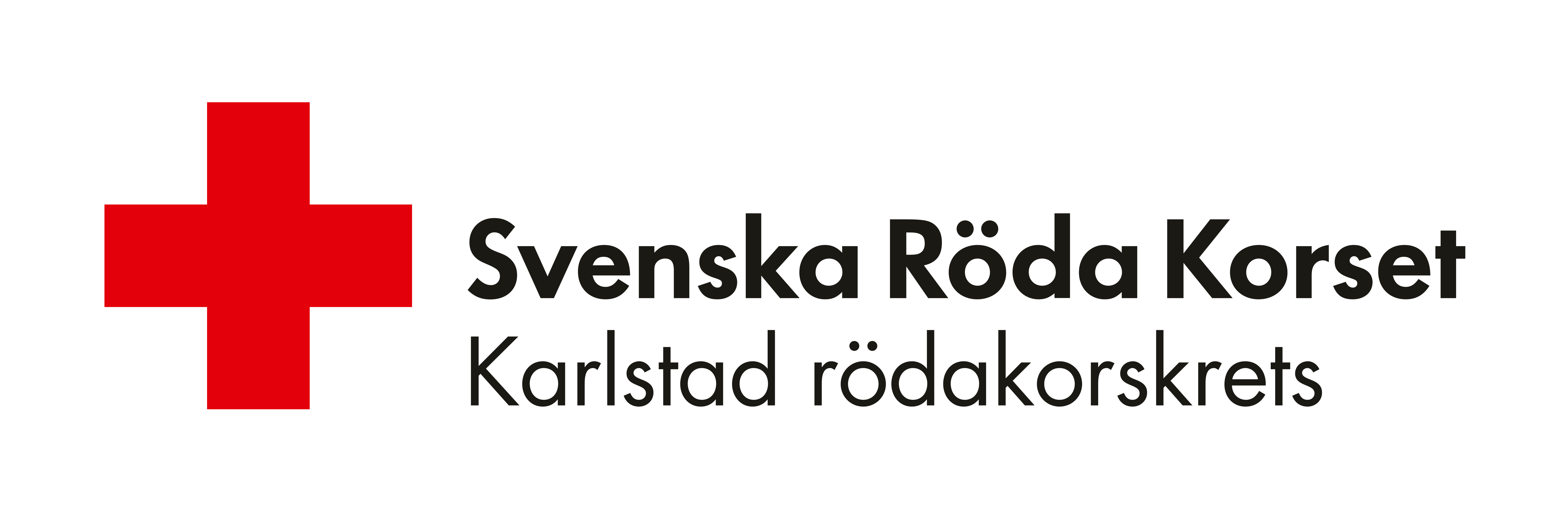 Uppföljning och Utvärdering
Uppföljning och utvärdering är basen för att kunna förändra, förnya och utveckla allt arbete inom vår krets.
Möjligheter finns via; 
Styrelsens uppföljningsmöte med Frivilligledare
Frivilligledares uppföljningsmöte med volontärer
Gemensamt möte för styrelse och frivilligledare
- Delårsredovisning light på styrelsemöte i augusti